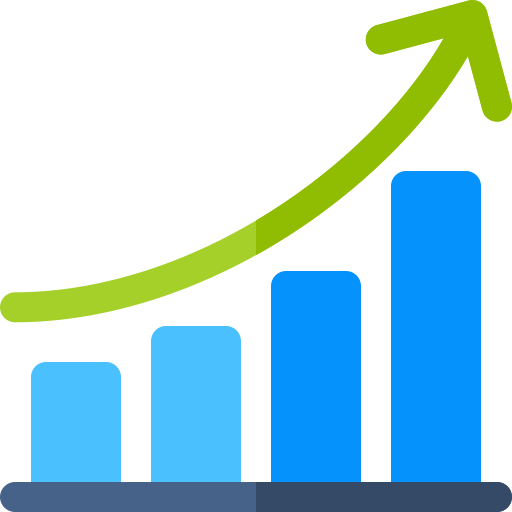 210th Webinar on
Unlocking Growth: How Family Offices Drive Strategic Investments
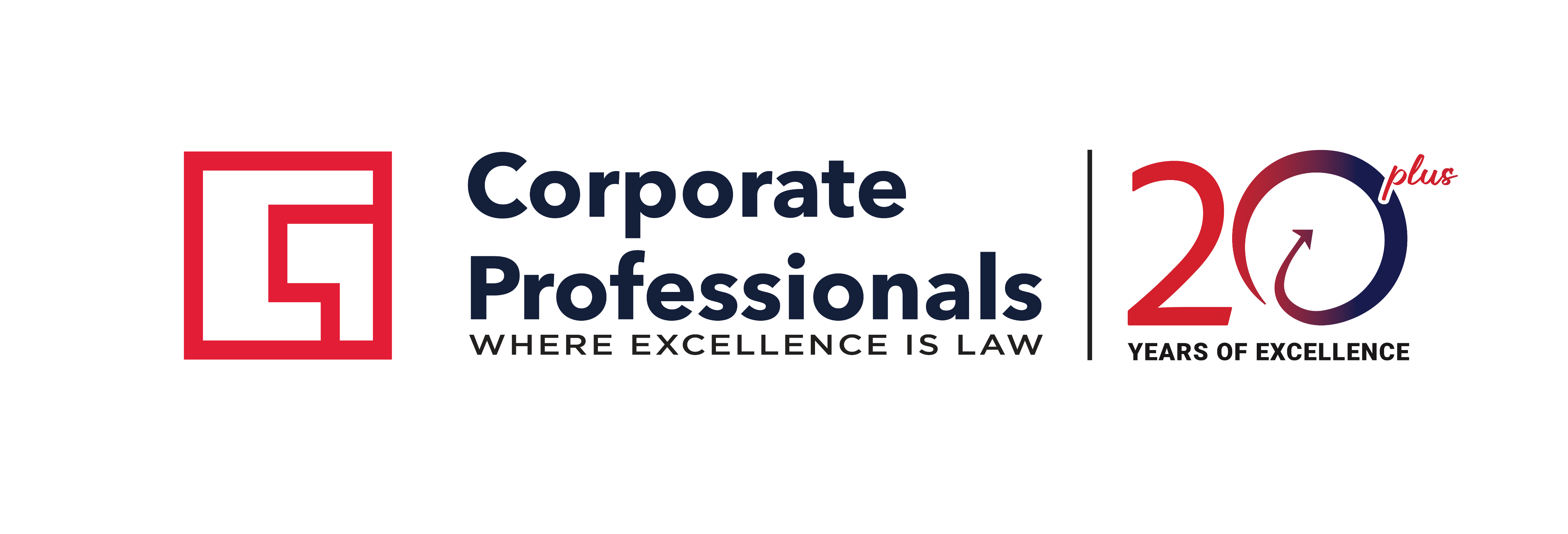 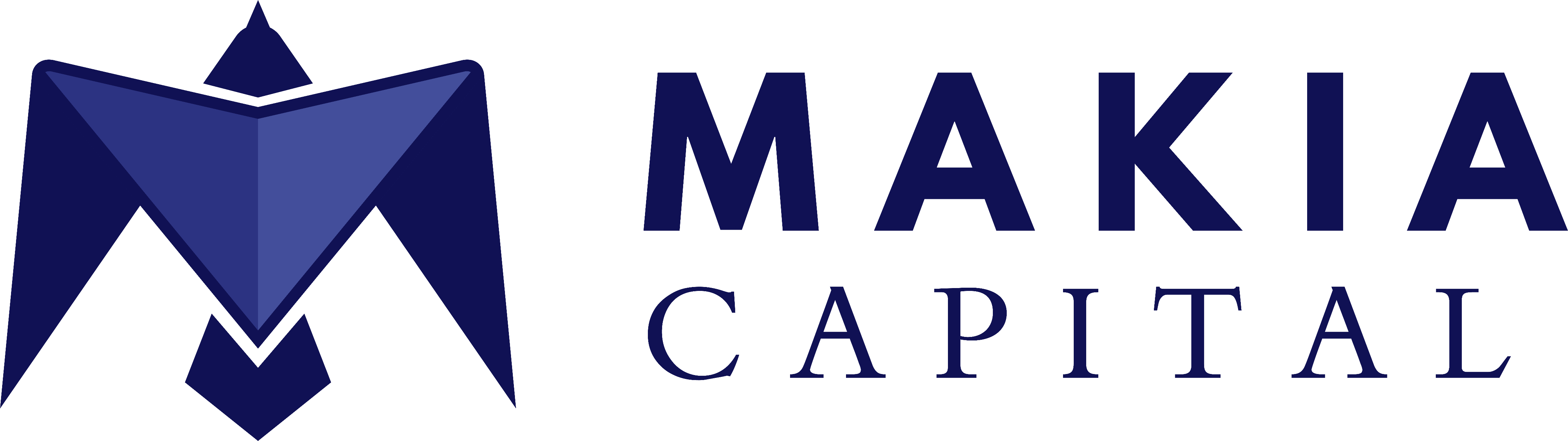 What is a Family Office?
A family office is a private company that manages a family's wealth and investments. They offer a variety of services, including financial planning, estate planning, and investment management
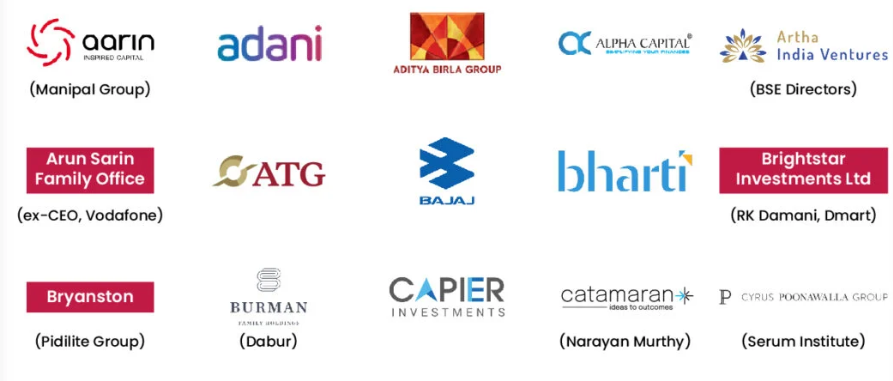 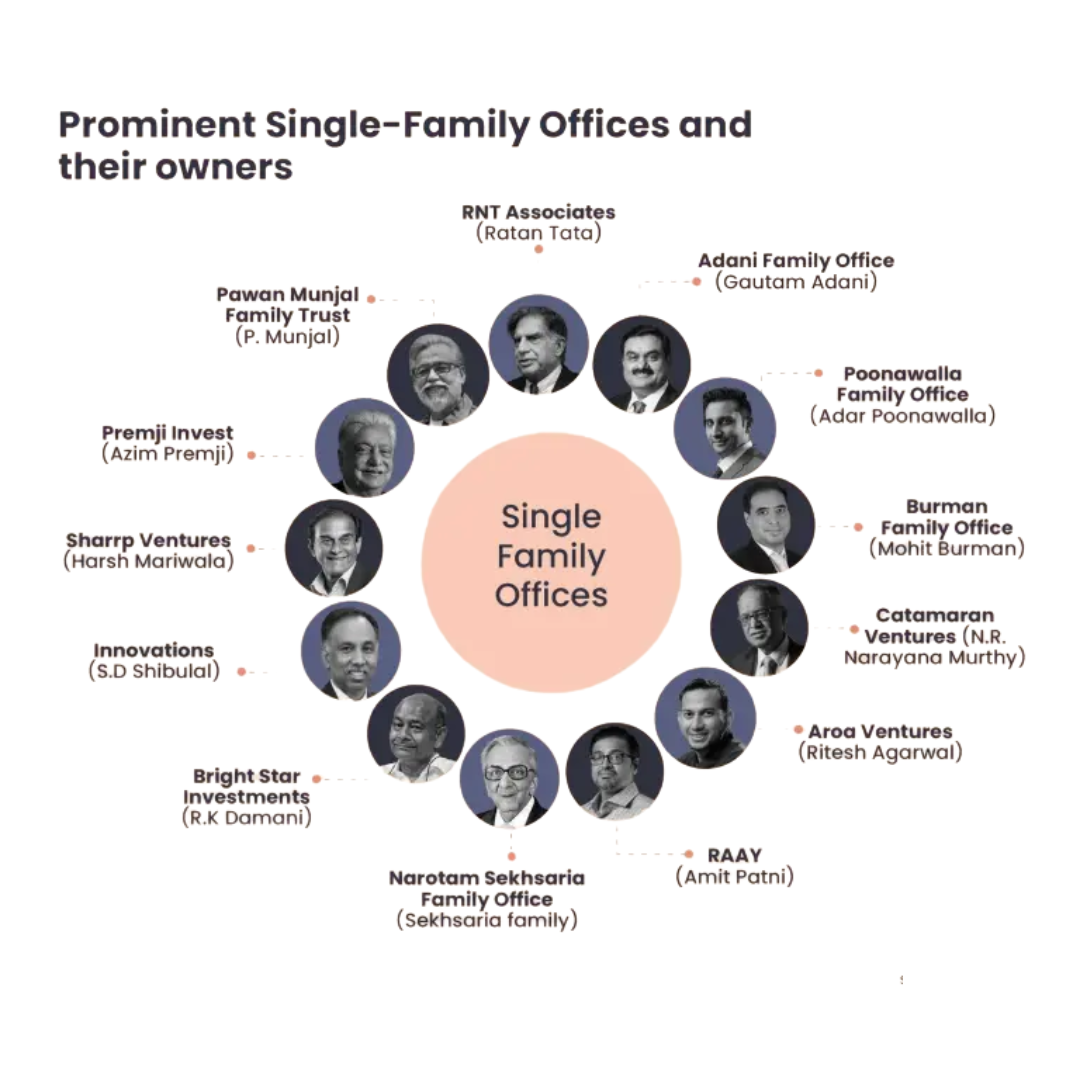 Purpose of a Family Office
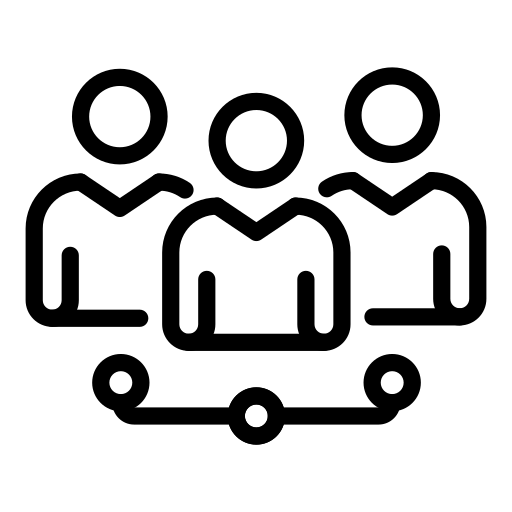 Wealth Preservation & Growth
Direct Investments 
Alternative Investments
Real Estate Investment
Fund Selection & Asset Allocation
Deal Sourcing & Strategic Partnerships
Liquidity & Risk Management
Generational Wealth Transfer & Succession Planning
Investment Avenues for Family 
Offices
Family offices typically invest in a mix of traditional and alternative assets, including 
Equities: Stocks, which are often the largest allocation in a family office's portfolio
Fixed income: Bonds, including high-yield bonds
Real estate: Commercial real estate
Private equity: Venture capital opportunities
Hedge funds: Align interests based on risk and return assessment goals
Cash: Savings accounts, money market funds, and Treasury bills
Art: Considered an excellent way to diversify portfolios
Cryptocurrencies: Digital assets that have regained interest from investors
Startups: Particularly in the fintech sector
Types of Family Offices
Growing Influence of Family Offices
A Global Landscape
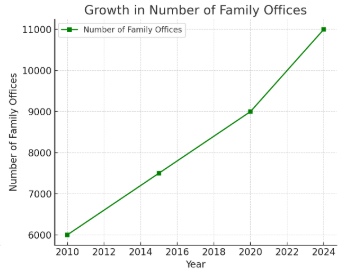 As of 2024, the number of single-family offices worldwide has grown to approximately 8,030, marking a 31% increase from 6,130 in 2019
This growth trajectory is expected to continue, with projections estimating over 10,720 family offices by 2030, representing a 75% rise from 2019 levels
Collectively, family offices manage an impressive $5.9 trillion in assets, highlighting the substantial concentration of wealth within this sector
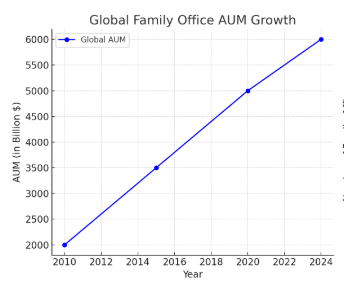 Growing Influence of Family Offices
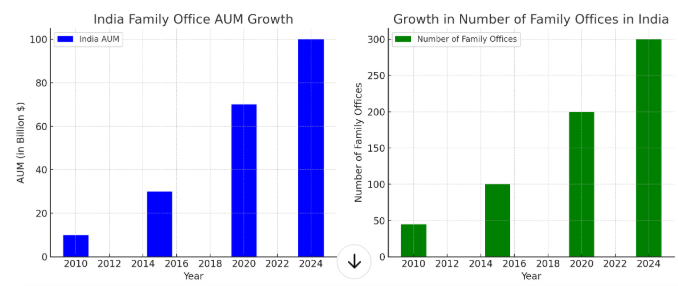 Indian Landscape
India has witnessed a remarkable surge in family offices, growing from just 45 in 2010 to nearly 300 in 2024, a 567% increase over the past 14 years
The total Assets Under Management (AUM) of Indian family offices now stands at approximately $90 billion, reflecting the increasing sophistication of wealth management in the country
With India witnessing an unprecedented rise in ultra-high-net-worth individuals (UHNIs), the demand for structured family office solutions is expected to accelerate, driving further growth in this space
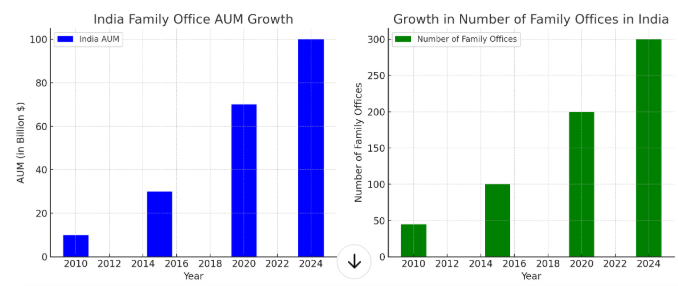 Why the Growing Popularity of
Family Offices?
How to Set Up a Family Office in 
India?
Tax Implications of Family Offices in 
India
Common Challenges and Mistakes in
 Setting Up a Family Office
Managing Own Wealth vs Outsourcing
to Fund Managers
Family Office vs AIF, PMS -Key Difference
Family Offices often consider other structured investment vehicles, such as Alternative Investment Funds (AIFs), Non-Banking Financial Companies (NBFCs), and Portfolio Management Services (PMS)
Trends in Family Office Investments 
(2025)
Family Offices: A Strategic 
Investment Powerhouse
Long-Term Investment Approach
Family Offices focus on value creation over multiple generations, prioritizing sustainable and strategic investments rather than short-term gains.
Unlike Venture Capital firms, which operate on fixed fund cycles, Family Offices provide patient capital, allowing businesses the flexibility to scale at a natural pace.
This makes them ideal investors in capital-intensive and R&D-driven sectors such as DeepTech, CleanTech, and Semiconductors, where product development and commercialization take time.
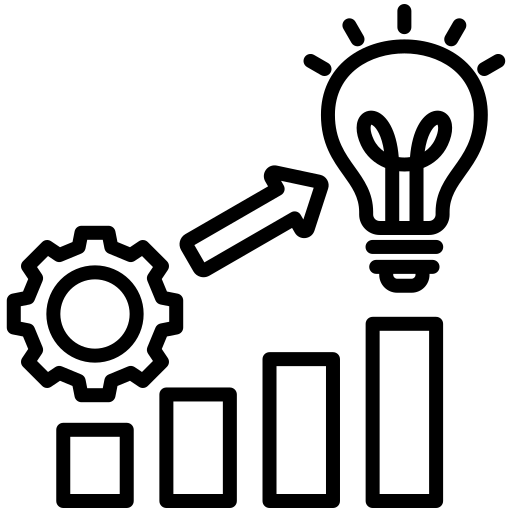 Family Offices: A Strategic 
Investment Powerhouse
Hands-On Deal Structuring & Exit Planning
Family Offices go beyond passive investing—they take an active role in structuring deals, ensuring optimized capital allocation, governance, and tax efficiency.
They carefully plan exit strategies, considering long-term value realization rather than short-term liquidity.
Strategic exits may include IPOs, secondary sales, or intergenerational transfers, ensuring wealth preservation.
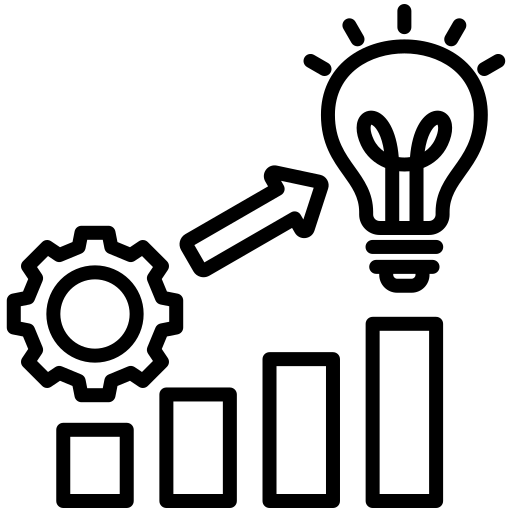 Family Offices: A Strategic 
Investment Powerhouse
Risk Mitigation Through Diversification & Global Exposure
To mitigate market volatility, Family Offices build highly diversified portfolios across:
Public & Private Markets – Equities, private equity, venture capital.
Alternative Assets – Hedge funds, commodities, structured credit.
Real Estate & Infrastructure – Revenue-generating assets with long-term appreciation.
Geographic Diversification – Investments across India, the US, Europe, and emerging markets.
This multi-asset, multi-geography approach protects against downturns and ensures steady wealth growth.
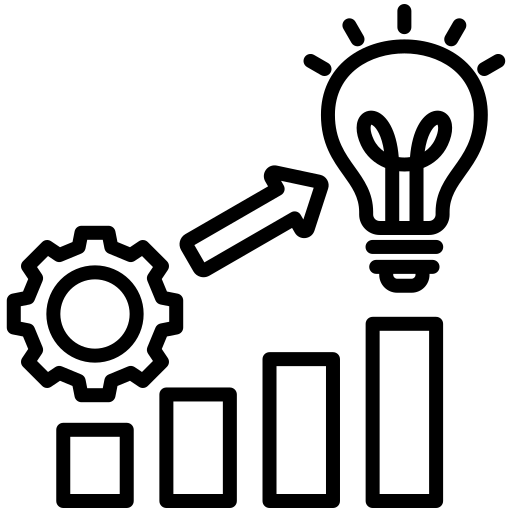 Family Offices: A Strategic 
Investment Powerhouse
Beyond Capital: Strategic Market Insights & Value Addition
Family Offices offer more than just funding—they bring deep industry knowledge, strategic market insights, and a powerful network to their portfolio companies.
Their strong understanding of the Indian market, consumer behavior, and regulatory landscape helps startups navigate challenges and seize opportunities.
Key advantages:
Mentorship & Advisory – Helping founders refine business models and growth strategies.
Industry Connections – Access to supply chains, distributors, and government relations.
Operational Guidance – Best practices in governance, compliance, and financial structuring.
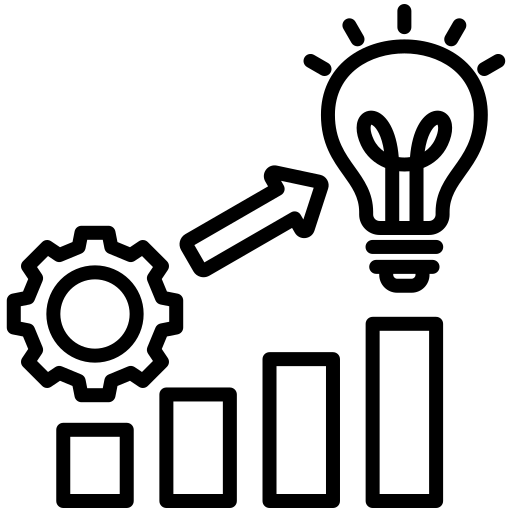 Types of Strategic Investments
Types of Strategic Investments
Direct Investments in Private Equity & Venture Capital
Family Offices are increasingly bypassing traditional fund managers to directly invest in startups and private companies.
They act as angel investors or strategic partners, providing not just capital but also industry expertise and mentorship.
Examples:
Catamaran Ventures (Narayana Murthy, Infosys) – Strategic investments in technology and consumer businesses.
Premji Invest (Azim Premji, Wipro) – Investments in high-growth startups and mid-market companies.
Types of Strategic Investments
Strategic Mergers & Acquisitions (M&A)
Family Offices facilitate business expansion by acquiring strategic stakes in companies aligned with their portfolio.
They often act as long-term investors in succession planning for family-owned businesses
Example: Reliance Family Office acquiring startups and businesses in telecom, retail, and digital sectors to fuel Jio’s ecosystem.
Types of Strategic Investments
Real Estate & Infrastructure Investments
Real estate is a core asset class for Family Offices due to steady cash flows and long-term value appreciation.
Strategic investments include:
Commercial & residential properties for rental income and capital gains.
Logistics & warehousing to capitalize on e-commerce growth.
Renewable energy projects for ESG-focused investments.
Example: Tata Family Office’s focus on real estate & infrastructure development projects.
Types of Strategic Investments
ESG & Impact Investing
Many Family Offices align investments with their philanthropic and legacy goals, focusing on Environmental, Social, and Governance (ESG) principles.
Investments in clean energy, social impact funds, and sustainable businesses help them create long-term positive change.
Example: The Rockefeller Family Office pivoting towards sustainable investments and climate change initiatives.
Types of Strategic Investments
Alternative Investments: Hedge Funds, Crypto, & Commodities
To hedge risks and enhance returns, Family Offices invest in alternative assets such as:
Hedge funds for market-neutral strategies.
Cryptocurrencies and blockchain startups.
Commodities like gold, silver, and agricultural assets.
Example: The Ambani Family Office investing in blockchain and AI-driven startups.
Types of Strategic Investments
Supporting Innovation & Entrepreneurship
Family Offices back R&D, innovation hubs, and deep-tech startups, driving industrial and technological growth.
They often invest in family-run or closely aligned businesses that support their long-term wealth vision.
Example: The Walton Family Office (Walmart) investing in retail tech startups to enhance Walmart’s supply chain efficiency.
How Professional Wealth Structuring 
Enhances Returns
What Makes Family Offices Different From Wealth Managers?
How Family Offices Support 
Businesses Beyond Capital
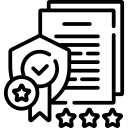 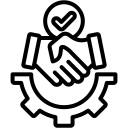 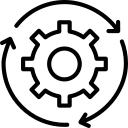 Governance & Compliance 
Improving risk management & regulatory structuring
Operational ExpertiseSupporting business expansion, restructuring, and tech adoption
Strategic PartnershipsConnecting businesses with industry leaders & investors
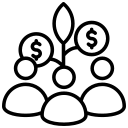 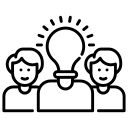 Social Impact Support
Encouraging sustainable and responsible business practices
Mentorship & AdvisoryGuiding founders through funding, M&A, and IPOs